NCCSD Mentoring Program
May 2017 Annual Meeting
Why a mentoring program?
Over 30 new directors in last 3 years
Develop the knowledge, skills, and perspective of child support directors
Provide a specific point of contact to new directors for support 
Facilitate and encourage relationships between and among directors
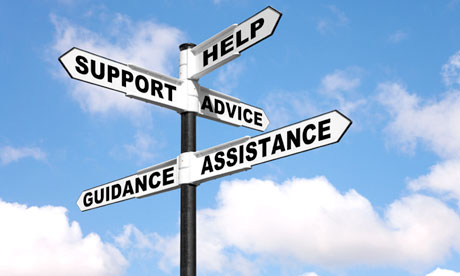 Program components
New Director Training
NCCSD will provide periodic in-person and web-based training specifically for new IV-D directors, and open to all.
One-on-One Meetings
Meet by phone, video conference, or in person with your mentor on a regular basis to check in and provide support.  
 Monthly Calls
Monthly calls for any new director to attend (newbie calls). The calls are intended to be an informal opportunity for new directors to ask questions in a safe, non-judgmental environment. 
Reference Documents
Participant Roster
Getting a mentor/Being a mentorHow it works
Participation is voluntary. Any IV-D director may sign up to be a mentor or receive a mentor or participate in any other aspect of the program. 
Go to NCCSD website and fill out your profile in the roster. 
Identify someone who would be a good match and reach out to them to see if they are interested/available. 
If you need help, contact Erin Frisch or                                                      Kate Cooper Richardson and we will help you.
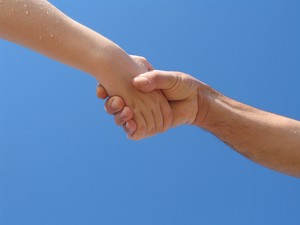